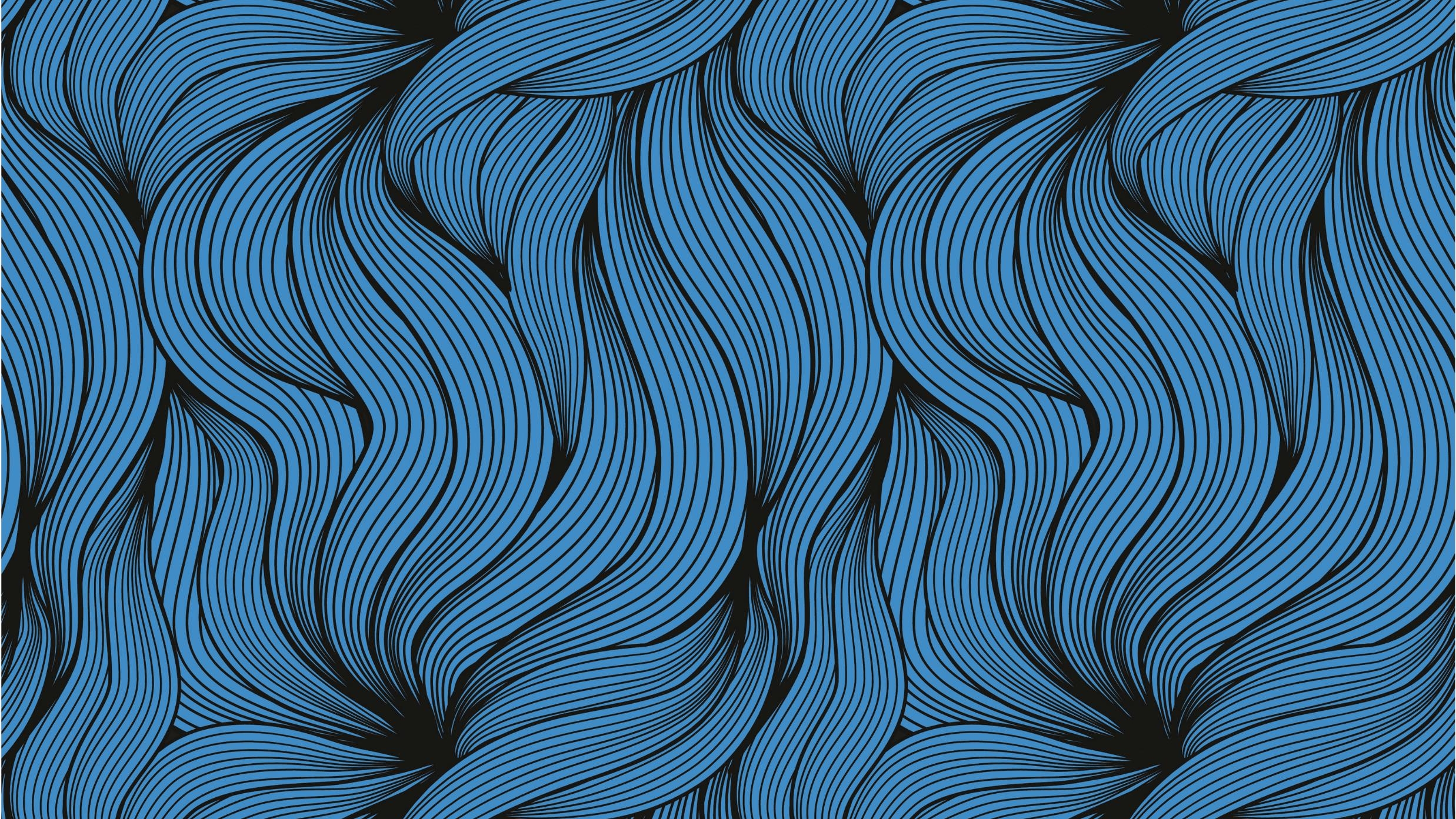 Managing your Stress
Community Time Lesson: 
March 2021
STRESS: WHAT IS IT?
Turn and talk to your neighbor for 3 minutes:
What is stress?
How does stress affect your brain?
How does stress affect your body?
In what ways might stress be a good thing?
In what ways might stress be a bad thing? 
How can you regulate and manage your stress levels?
Share some conversation highlights with your class.
Stress and the BRAIN: Debrief
Large Class Discussion
What is chronic stress? 
What are some of the impacts that chronic stress can have on your brain? 
What were two strategies presented in this video that could help manage stress levels?
Practice Your Breathing
Follow this video for 30-60 seconds.
Stress and the BODY: Debrief
Large Class Discussion
What is cortisol and how does it impact your body? 
What are some of the impacts that chronic stress can have on your body? 
How does the video suggest you should view stress?
Final Words
Stress can be helpful and even healthy IF WE CAN MANAGE IT!
Our response to a stressor is within our control. 
Most, if not all, stressful situations can be conquered and overcome. THEY DO NOT HAVE TO CONTROL YOUR MIND AND BODY.
Refer to your self-care plan for your own personalized ways that you can manage stress.
Your counselor and social worker are always here to help you.